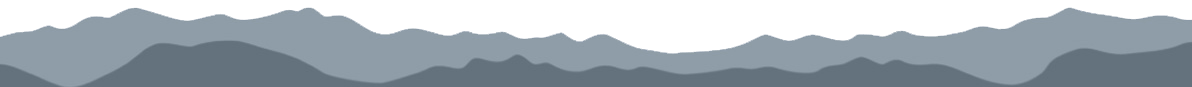 Appropriate Level of Documentations for Data Use
Common Forms of Documentations
Collection-level metadata (e.g., via a doi landing page, a wide range of information captured)
Readme (a wide range of information included, e.g., processing steps and/or system information)
Descriptive document (a wide range of format, layout, and information included, e.g., ATBD)
Goal 
Define levels of recommended documentations based on categorized levels of projected data use
Use Case Chronology
Users select data use need level – TBD
Just browsing/high-level general information,
Basic information/characteristics of the product,
Initial use/understanding of the product, 
Targeted application,
Extensive application of the product
Users are directed to documentation based on a pre-defined framework
Users read the appropriate documentations to get appropriate product information
Users use the product properly and efficiently
Success Criteria
Defined Data Use Need and Documentation Levels – a consistent framework for stewards/users
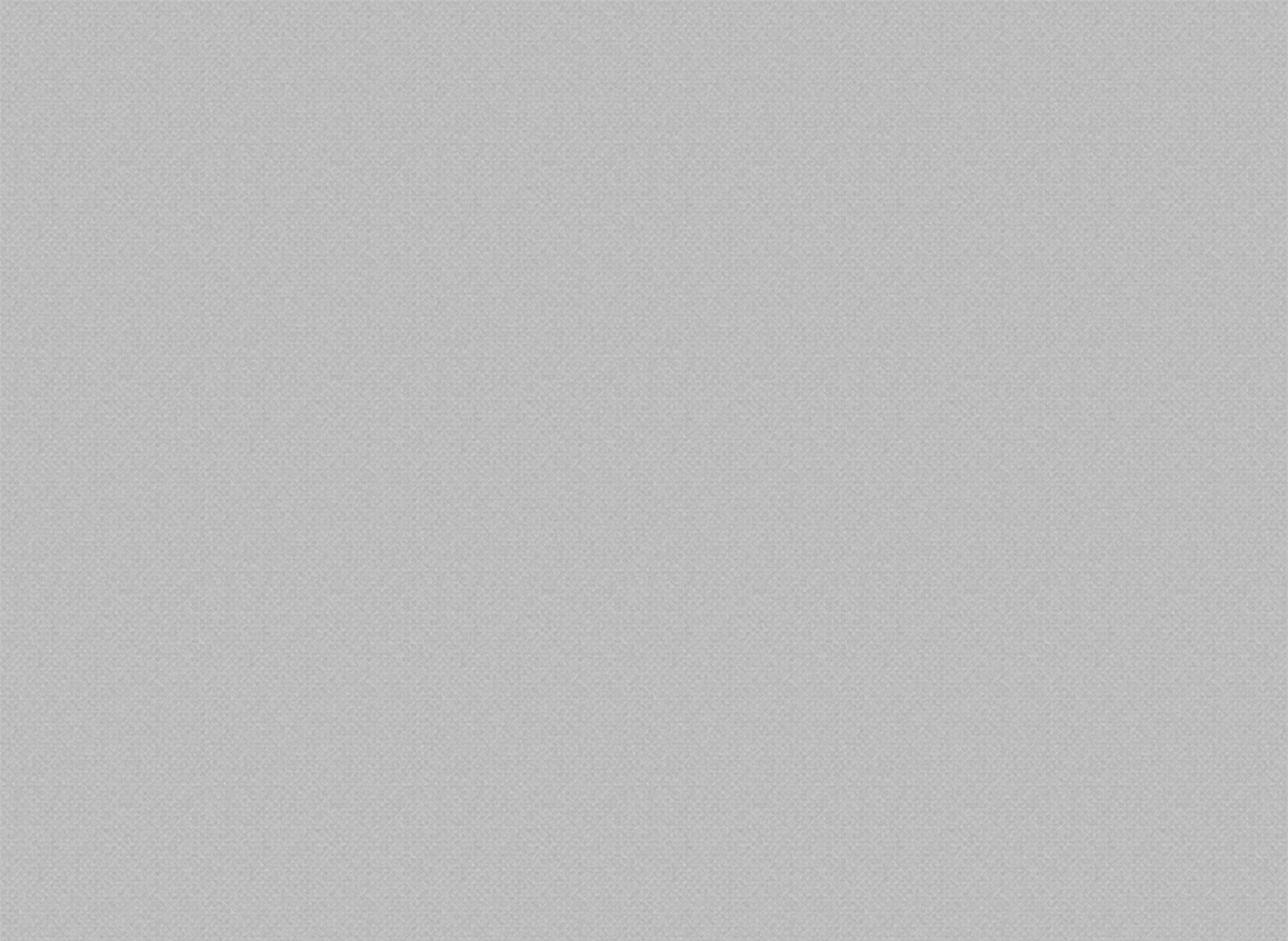